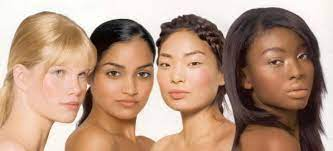 1. Фенотип је?
                             А) комбинација гена
             Б) особине
                               В) наслеђивање гена
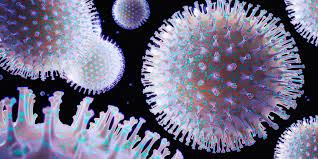 2. Којом брзином се вируси и бактерије размножавају?


 А) полако
                      Б) умереном брзином
                    В) великом брзином
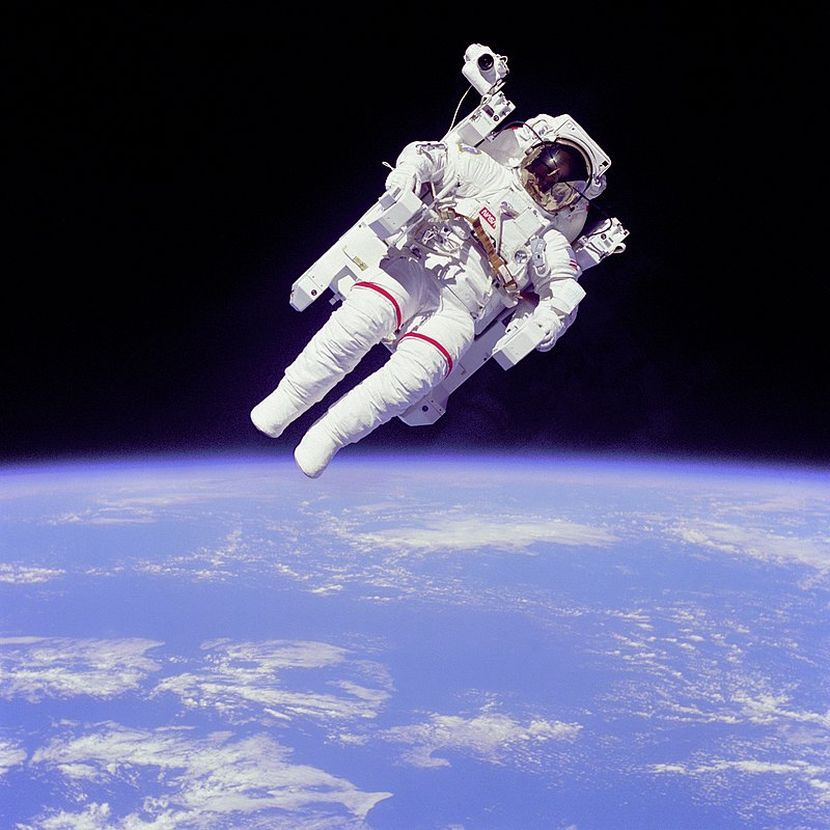 3. Убрзање Земљине теже је шест пута веће од убрзања Месечеве теже.Тежина истог астронаута на Земљи је у односу на његову тежину на Месецу:

 А) шест пута мања
Б) шест пута већа
     В) тежине су једнаке
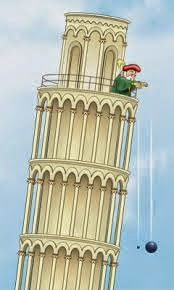 4. Слободан пад је?
                         А) пад перушке кроз вакуум
               Б) пад јабуке са гране
 В) лет авиона
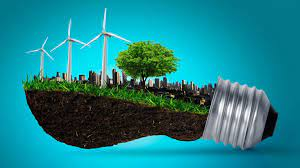 5. Шта представљају мере које чинимо да би смањили потрошњу ел.енергије а да не смањимо комфор  свакодневног живота?
                                                           А) енергетска  ефикасност
                        Б) штедимо           
                                                В) мењамо начин грејања
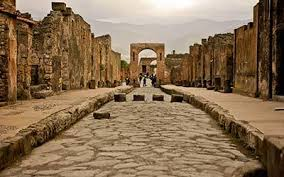 6. Највећи проналазаку историји копненог саобраћаја је ?
                        А) бицикл

                     Б) точак

                       В) ауто
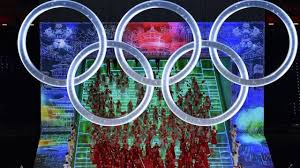 7.Које су боје пет олимпијских прстенова ? 
            А) плава,жута,зелена,црвена и црна
    Б) жута ,плава,црна,бела,розе

            В) тегет,жута,зелена,црвена,плава
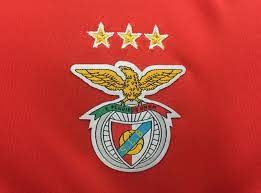 8. Фудбалски  клуб  Бенфика је  из?
      А) Луксембурга
Б)  Шпаније
    В) Португала
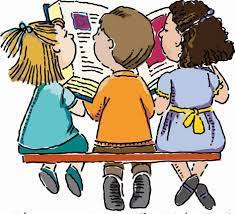 9. УЧИ  је глаголски облик:
                      А) императив
                   Б) потенцијал
                   В) футур други
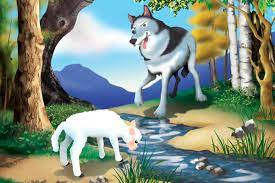 10. Приповетку „ Аска и вук“ написао је:
                          А) Бранко  Ћопић
                     Б) Иво Андрић
                                В) Милован Глишић
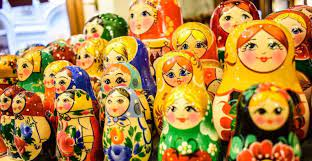 11.  Шта је „ матрјошка“ ?
                                   А) дрвена лутка
  Б) мајка
                                В) руска народна ношња
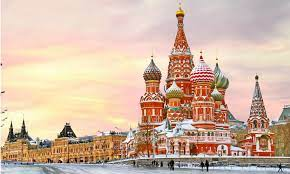 12. Москва се налази на реци:
                                                А) Дунав
                        Б) Москва
                       В) Волга
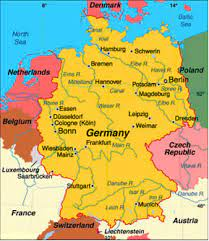 13. Који је распоред боја на застави Немачке?
                                                         А) златна-црвена-црна
                            Б) црна-црвена-златна
                             В) црна-златна-црвена
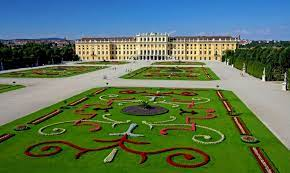 14.  Који је главни град Аустрије?
                                                               А) Берлин
                         Б) Берн
                          В)  Беч
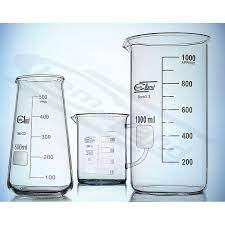 15. Дато је неколико различитих посуда и прибора.Означи низ у коме је наведен прибор за мерење запремине:
                                        А)  мензура - чаша-пипета
                                 Б) чаша-теразије-мензура
                                        В) пипета-чаша-динамометар
                                  Г) пипета-бирета-мензура
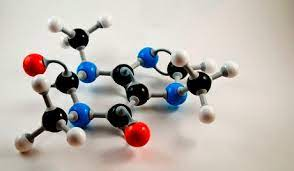 16. Која врста честица изграђује воду?
А) атоми
Б) молекули
В) катјони водоника и анјони кисеоника
Г) катјони кисеоника и анјони водоника
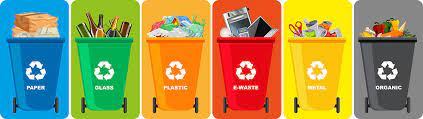 17. У Србији се рециклира:

А) 50% отпада
Б) 10 % отпада
В) 30 % отпада
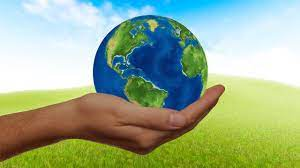 18. Сваког дана на Планети Земљи нестаје између:

А) 20 и 30 биљних и животињских врста

Б) 10 и 20 биљних и животињских врста

В) 40 и 50 биљних и животињских врста
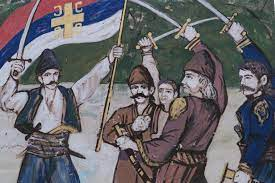 19. Дело „ Хајдук Станко“ је ....

А) дело ауторске књижевности

Б)  дело народне књижевности
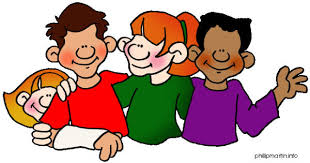 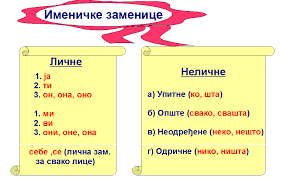 Заменица МОЈИМ  је :
 А) неодређена
Б) одрична
В) присвојна
Г) општа
Д) упитна